২ মিঃ
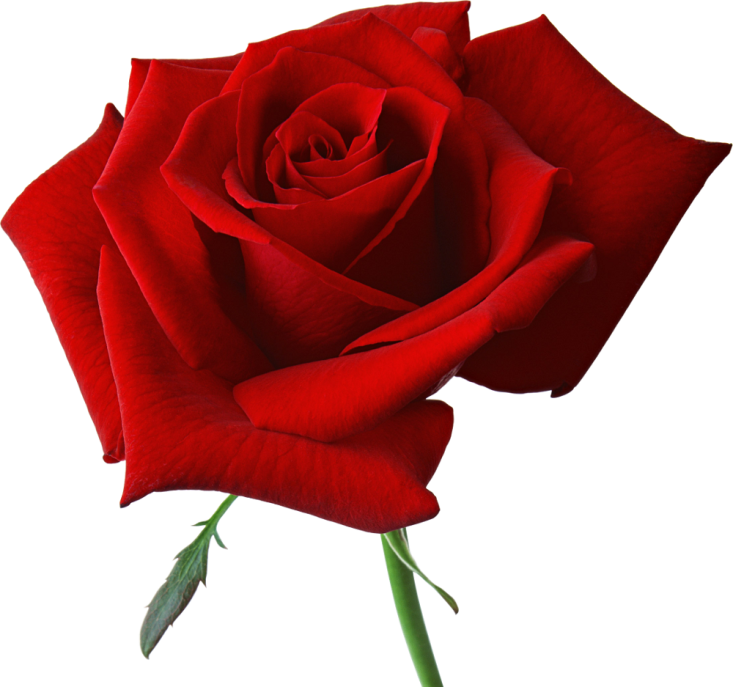 সবাইকে শুভেচ্ছা ও স্বাগতম
শিক্ষক পরিচিতি
সুদীপ্ত কুমার বর্মা 
সহকারী শিক্ষক 
কালীরহাট উচ্চ বিদ্যালয় 
সহকারী  শিক্ষক ( গনিত) 
পাটগ্রাম,লালমনিরহাট ।
১ মিঃ
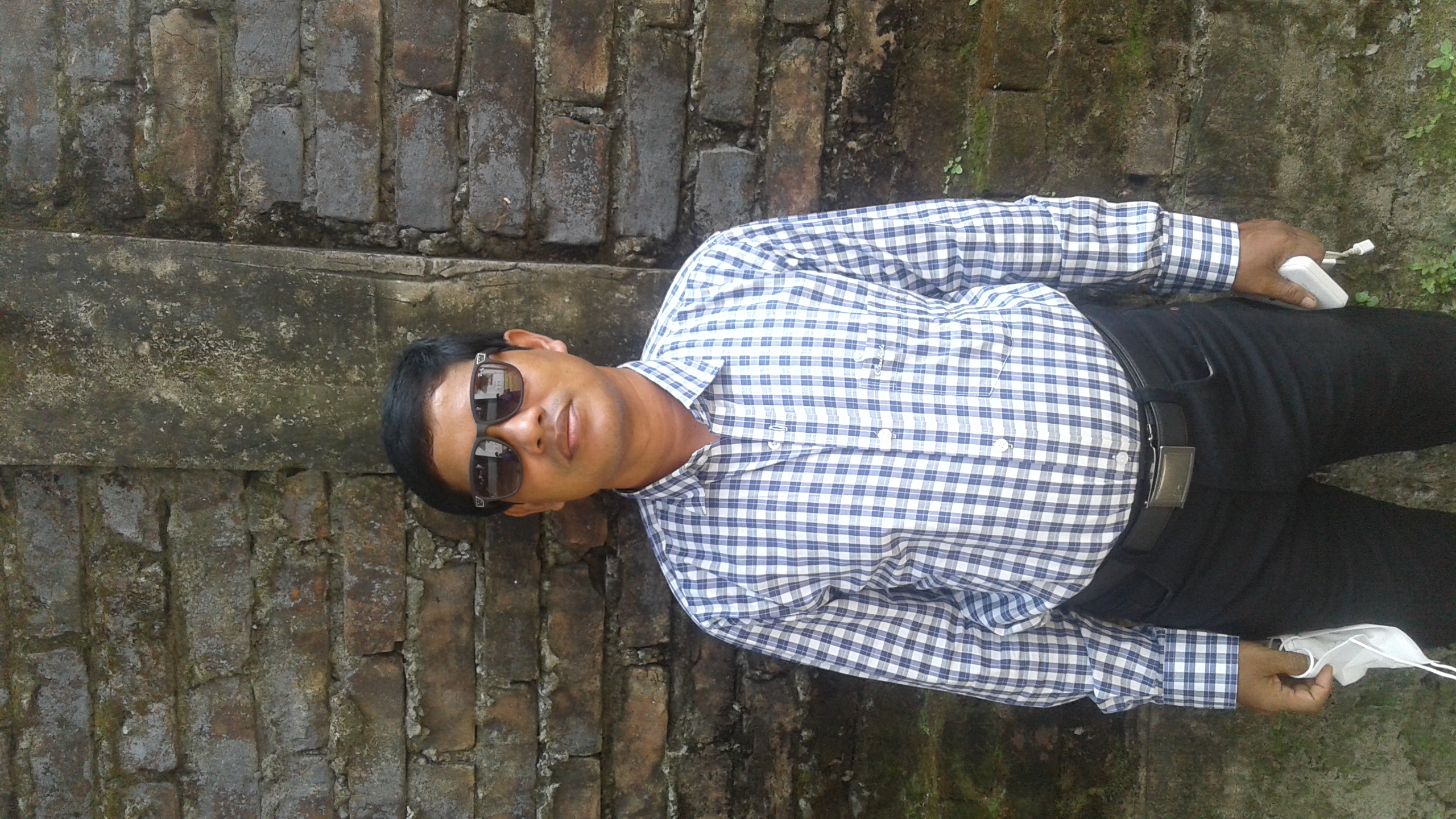 শ্রেণীঃ   নবম
১ মিঃ
বিষয়ঃ   গনিত
অধ্যায়ঃ ১৩ /সমান্তর ধারা
সময়ঃ ৫০মিঃ
শিখনফল
২ মিঃ
এই পাঠ শেষে শিক্ষার্থিরা -   
১। অনুক্রম ও ধারা কি বলতে পারবে । 
২। সমান্তর ধারা ব্যাখ্যা করতে পারবে । 
৩। সূত্র প্রয়োগ করে সমান্তর ধারার পদসংখ্যা ও সমস্টি নির্নয় করতে পারবে ।
২মিঃ
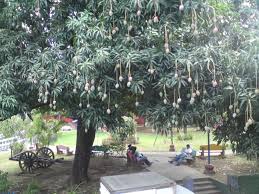 অনুক্রম
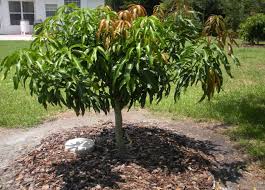 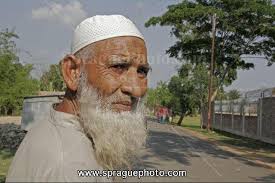 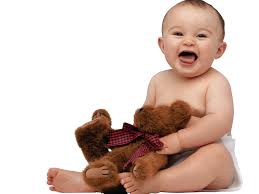 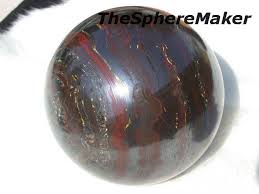 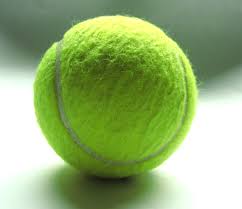 ২ মিঃ
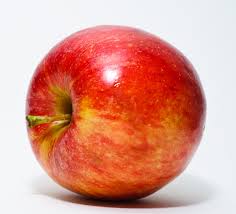 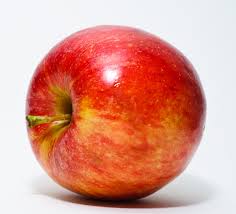 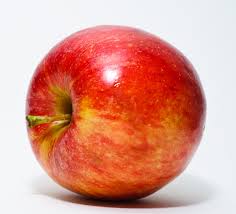 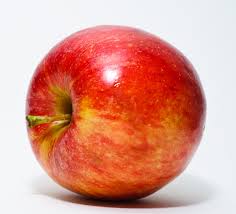 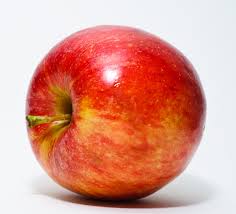 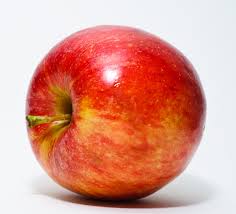 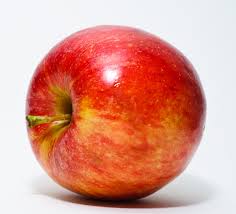 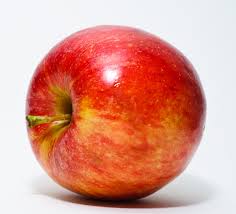 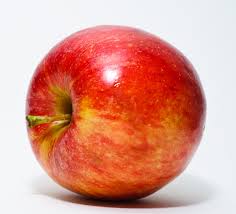 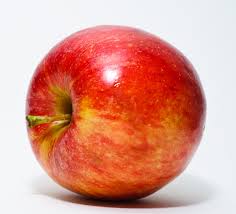 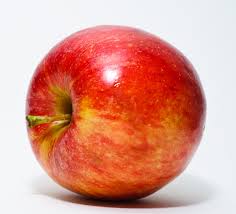 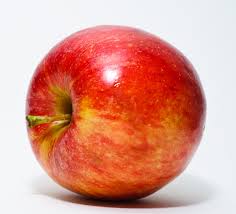 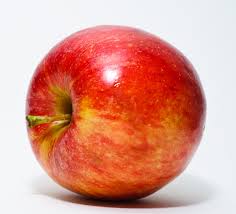 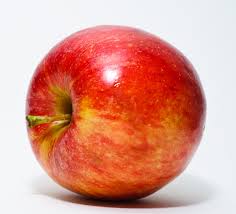 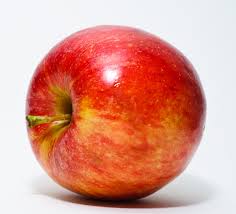 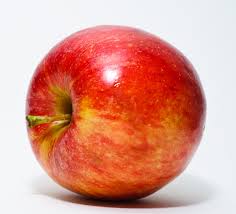 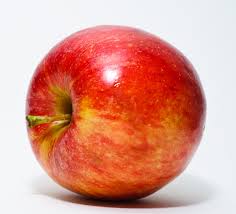 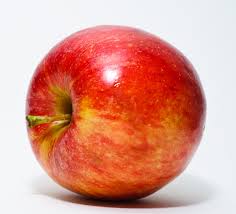 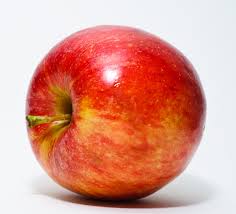 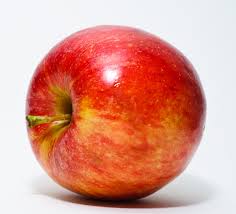 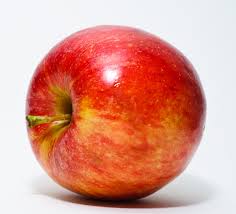 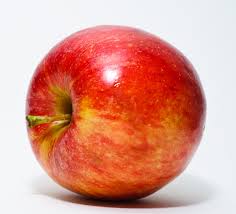 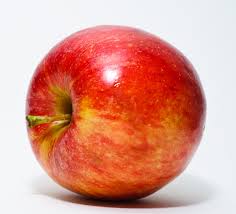 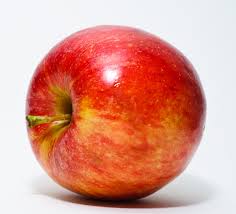 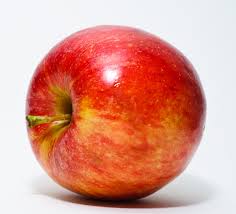 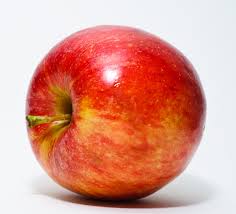 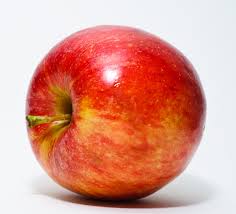 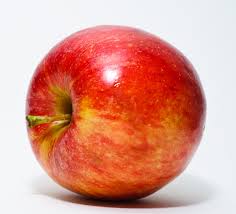 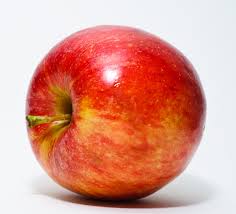 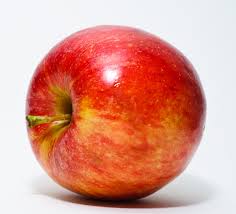 ২ + ৪ + ৬ + ৮ + ১০ + ……………
ধারা
২মিঃ
গুনোত্তর ধারা
সমান্তর ধারা
২মিঃ
পাঠ  শিরোণাম
সমান্তর ধারা
অনুক্রমঃ   কতকগুলো রাশি একটা বিশেষ নিয়মে ক্রমান্বয়ে সাজানো থাকে । এভাবে সাজানো রাশিগুলোর সেটকে অনুক্রম বলা হয় । 

যেমনঃ   ২, ৪, ৬, ৮, ১০, ১২, …………..

ধারাঃ   কোনো অনুক্রমের পদগুলো পরপর  + চিহ্ন দ্বারা যুক্ত করলে একটি ধারা পাওয়া যায় ।
                                   
যেমনঃ  ২ + ৪ + ৬ + ৮ + ১০ + ১২ + ..…………….
৫মিঃ
৬মিঃ
একক কাজঃ
৪মিঃ
3 + 6+ 9 +……………ধারার কোন পদ 81
দলগত কাজ  
 
 5+ 11 + 17 + 23 + ………. + 59 =  কত ?
৬মিঃ
৫মিঃ
মূল্যায়ন  
  ১। অনুক্রম কাকে বলে । 
 ২ । ধারা কাকে বলে  । 
 ৩। সমান্তর ধারা কাকে বলে । 
 ৪। ২ + ৬ + ১০ + ১৪ + …….   ধারাটির প্রথম পদ এবং            সাধারন অন্তর কত ।   
 ৫। ৭ + ১২ + ১৭ +………      ধারাটির  ৩০ টি পদের সমস্টি কত ।
৭মিঃ
বাড়ীর কাজ  

 
 4 + 7 + 10 + 13 + ……….  ধারাটির কোন পদ 301 ?
২মিঃ
সবাইকে ধন্যবাদ
১মিঃ
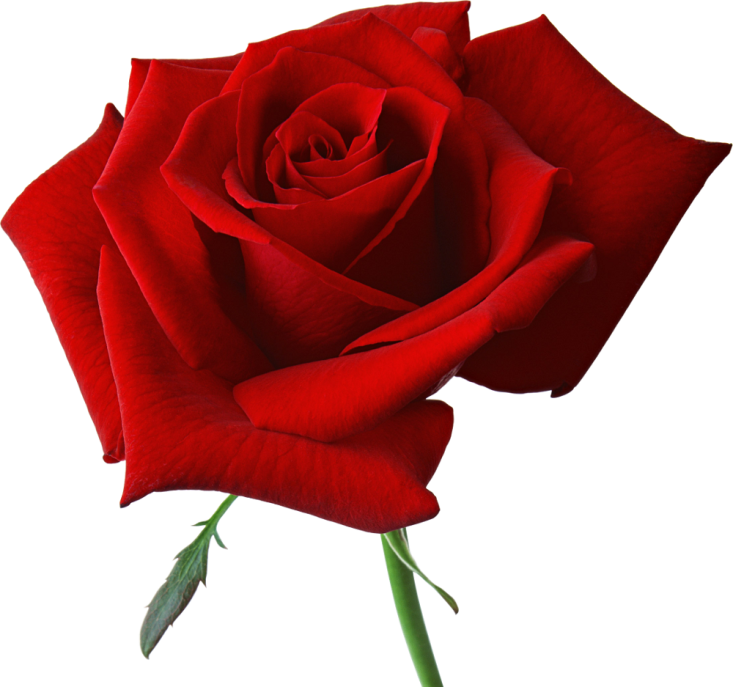 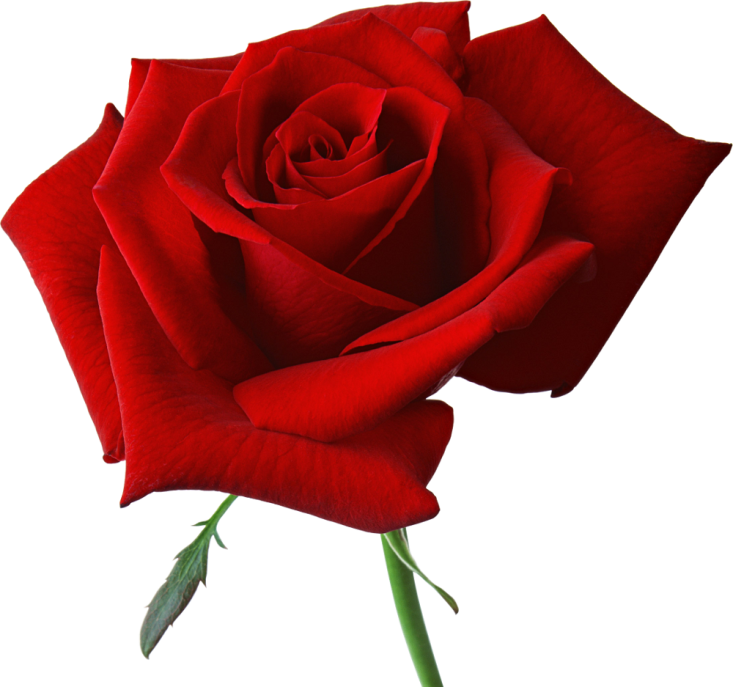